2 Thessalonians 3
November 29-30, 2014
Calvary Chapel of El Paso
Instructions for Church Living
2 Thessalonians 3:1
Finally, brethren, pray for us, that the word of the Lord may have free course, and be glorified, even as it is with you:
2 Thessalonians 3:2
And that we may be delivered from unreasonable and wicked men: for all men have not faith.
2 Thessalonians 3:3
But the Lord is faithful, who shall stablish you, and keep you from evil.
2 Thessalonians 3:4
And we have confidence in the Lord touching you, that ye both do and will do the things which we command you.
2 Thessalonians 3:5
And the Lord direct your hearts into the love of God, and into the patient waiting for Christ.
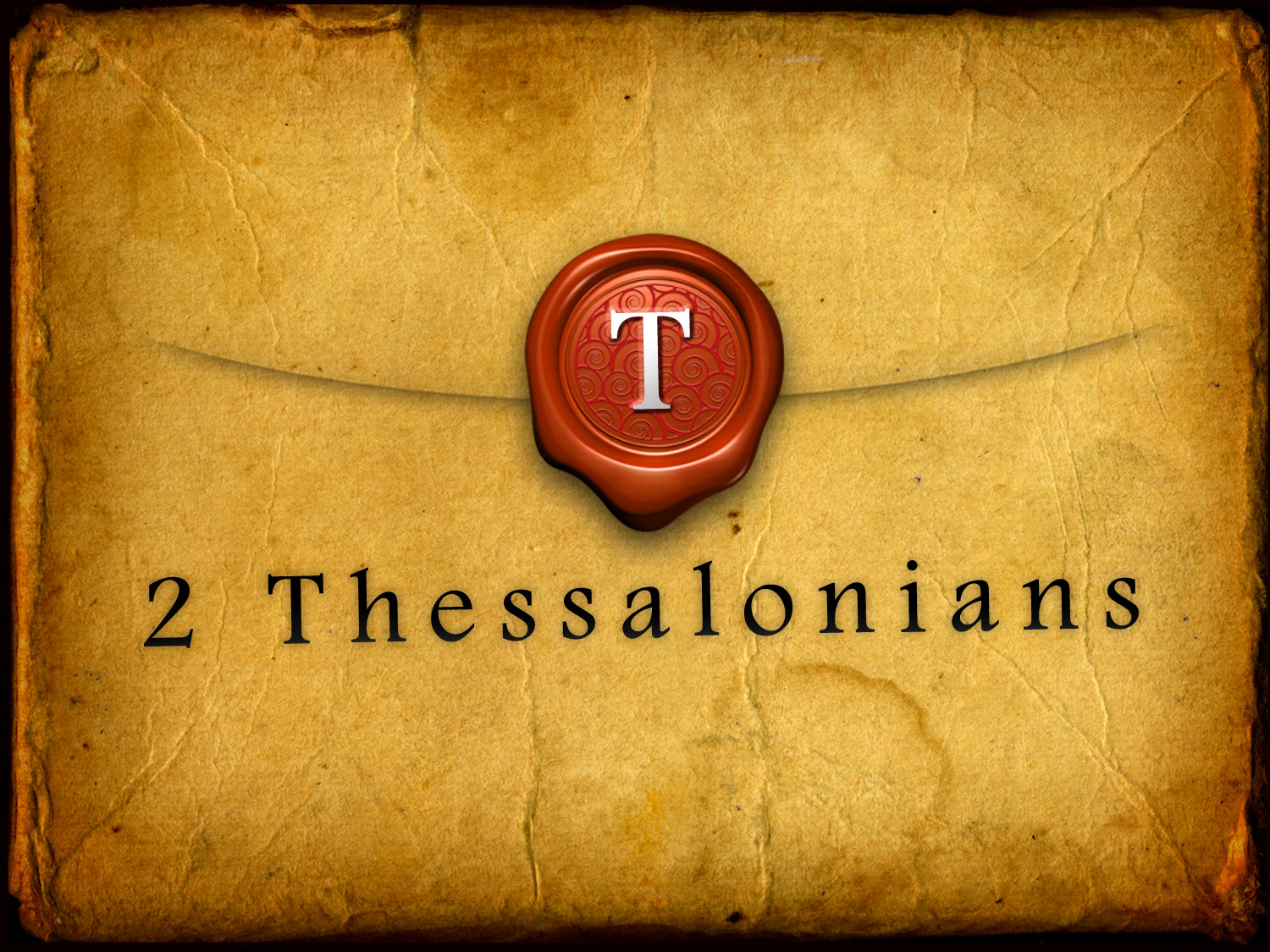 Encouragement in Suffering—Chapter One
Enlightenment about the Day of the Lord—Chapter Two
2 Thessalonians 2:16
Now our Lord Jesus Christ himself, and God, even our Father, which hath loved us, and hath given us everlasting consolation and good hope through grace,
2 Thessalonians 2:17
Comfort your hearts, and stablish you in every good word and work.
Establishment of Christian Living
2 Thessalonians 3:1
Finally, brethren, pray for us, that the word of the Lord may have free course, and be glorified, even as it is with you:
2 Thessalonians 3:2
And that we may be delivered from unreasonable and wicked men: for all men have not faith.
Isaiah 55:11
So shall my word be that goeth forth out of my mouth: it shall not return unto me void, but it shall accomplish that which I please, and it shall prosper in the thing whereto I sent it.
2 Thessalonians 3:3
But the Lord is faithful, who shall stablish you, and keep you from evil.
2 Thessalonians 3:4
And we have confidence in the Lord touching you, that ye both do and will do the things which we command you.
2 Thessalonians 3:5
And the Lord direct your hearts into the love of God, and into the patient waiting for Christ.
Philippians 1:3
I thank my God upon every remembrance of you,
Philippians 1:4
Always in every prayer of mine for you all making request with joy,
Philippians 1:5
For your fellowship in the gospel from the first day until now;
Philippians 1:6
Being confident of this very thing, that he which hath begun a good work in you will perform it until the day of Jesus Christ:
2 Timothy 4:6
For I am now ready to be offered, and the time of my departure is at hand.
2 Timothy 4:7
I have fought a good fight, I have finished my course, I have kept the faith:
2 Timothy 4:8
Henceforth there is laid up for me a crown of righteousness, which the Lord, the righteous judge, shall give me at that day: and not to me only, but unto all them also that love his appearing.
Avoiding Bad Company
2 Thessalonians 3:6
Now we command you, brethren, in the name of our Lord Jesus Christ, that ye withdraw yourselves from every brother that walketh disorderly, and not after the tradition which he received of us.
1 Thessalonians 5:14
Now we exhort you, brethren, warn them that are unruly, comfort the feebleminded, support the weak, be patient toward all men.
1 Thessalonians 5:15
See that none render evil for evil unto any man; but ever follow that which is good, both among yourselves, and to all men.
2 Thessalonians 3:7
For yourselves know how ye ought to follow us: for we behaved not ourselves disorderly among you;
2 Thessalonians 3:8
Neither did we eat any man's bread for nought; but wrought with labour and travail night and day, that we might not be chargeable to any of you:
2 Thessalonians 3:9
Not because we have not power, but to make ourselves an ensample unto you to follow us.
1 Corinthians 9:13
Do ye not know that they which minister about holy things live of the things of the temple? and they which wait at the altar are partakers with the altar?
1 Corinthians 9:14
Even so hath the Lord ordained that they which preach the gospel should live of the gospel.
2 Thessalonians 3:10
For even when we were with you, this we commanded you, that if any would not work, neither should he eat.
Commanding the Idle
2 Thessalonians 3:11
For we hear that there are some which walk among you disorderly, working not at all, but are busybodies.
2 Thessalonians 3:12
Now them that are such we command and exhort by our Lord Jesus Christ, that with quietness they work, and eat their own bread.
2 Thessalonians 3:13
But ye, brethren, be not weary in well doing.
2 Thessalonians 3:14
And if any man obey not our word by this epistle, note that man, and have no company with him, that he may be ashamed.
2 Thessalonians 3:15
Yet count him not as an enemy, but admonish him as a brother.
1 Timothy 5:13
And withal they learn to be idle, wandering about from house to house; and not only idle, but tattlers also and busybodies, speaking things which they ought not.
Galatians 6:1
Brethren, if a man be overtaken in a fault, ye which are spiritual, restore such an one in the spirit of meekness; considering thyself, lest thou also be tempted.
Galatians 6:2
Bear ye one another's burdens, and so fulfil the law of Christ.
Closing
2 Thessalonians 3:16
Now the Lord of peace himself give you peace always by all means. The Lord be with you all.
2 Thessalonians 3:17
The salutation of Paul with mine own hand, which is the token in every epistle: so I write.
2 Thessalonians 3:18
The grace of our Lord Jesus Christ be with you all. Amen.
John 16:33
These things I have spoken unto you, that in me ye might have peace. In the world ye shall have tribulation: but be of good cheer; I have overcome the world.
Isaiah 26:3
Thou wilt keep him in perfect peace, whose mind is stayed on thee: because he trusteth in thee.
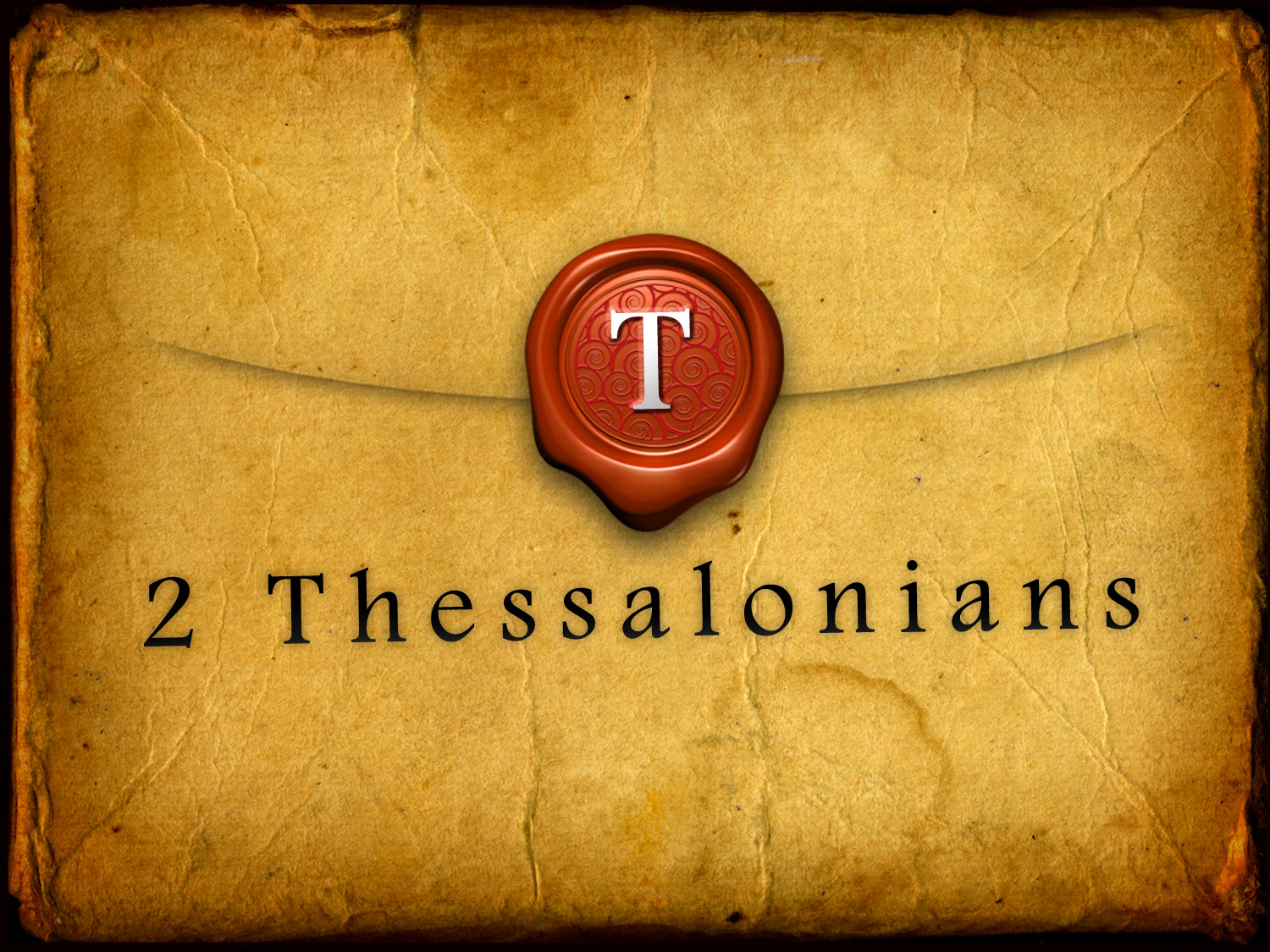